La délégation académique à l’éducation au développement durable de Nouvelle-Calédonie
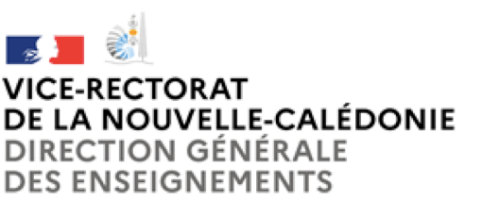 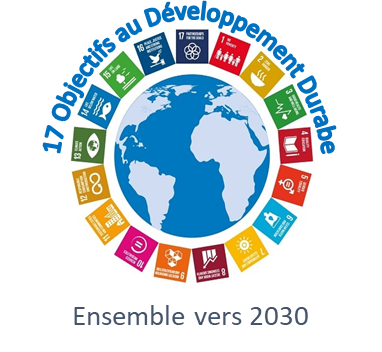 Titre de l’action / projet EDD
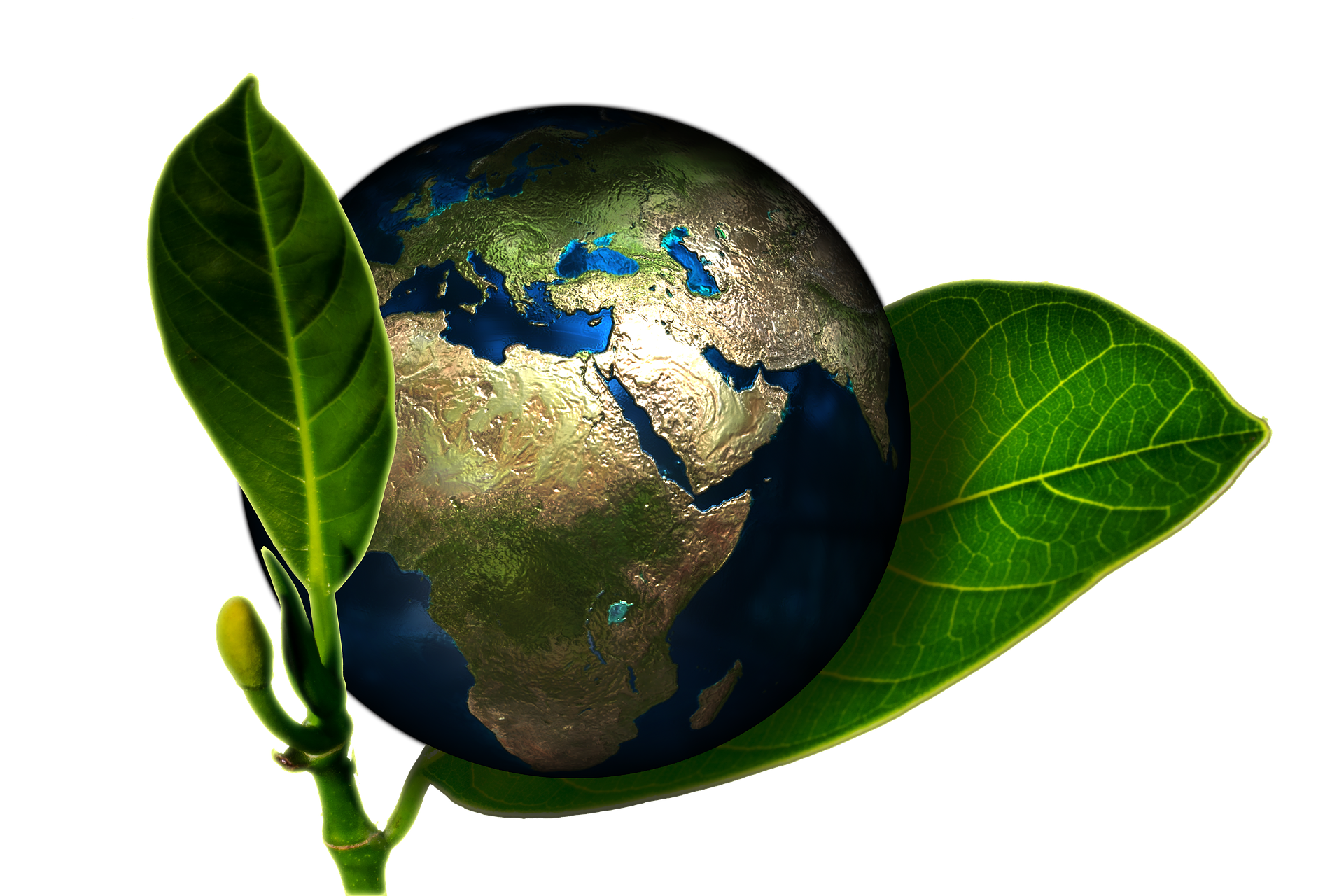 Nom de l’établissement :

Niveau concerné :  

Présentation du projet :
Image / photo
du
projet
Points forts du projet 






Partenaires




Financement
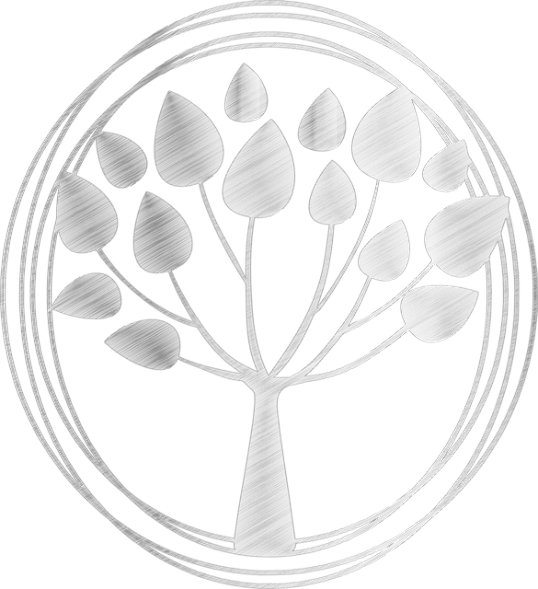 Légende de la photo
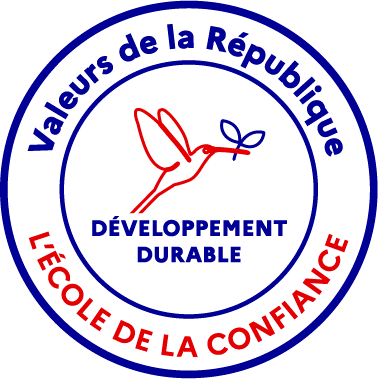 Contact(s) :  (porteur du projet dans l’établissement qui pourrait donner des renseignements).
Document à transmettre au chargé de mission EDD - sebastien.maux@ac-noumea.nc